Externalities and Public Goods
ECON 380
ECON 380
DEPARTMENT OF BUSINESS & ECONOMICS
1
Market Equilibrium
The market supply and demand are determined by agents’ private marginal costs and benefits.
Private Marginal Cost represents the supply curve.
Private Marginal Benefit represents the demand curve.

At the equilibrium,
Supply = Demand, so
Private Marginal Cost = Private Marginal Benefit

When private marginal costs and benefits match social marginal costs and benefits, markets are efficient.
ECON 380
DEPARTMENT OF BUSINESS & ECONOMICS
2
Market Equilibrium
Consumer surplus (CS) is the difference between the price and consumers’ max willingness to pay.

Producer surplus (PS) is the difference between the price and producers’ min willingness to accept.

Total surplus is the sum of CS and PS.
ECON 380
DEPARTMENT OF BUSINESS & ECONOMICS
3
Market Equilibrium
ECON 380
DEPARTMENT OF BUSINESS & ECONOMICS
4
Market Equilibrium
ECON 380
DEPARTMENT OF BUSINESS & ECONOMICS
5
Market Equilibrium
ECON 380
DEPARTMENT OF BUSINESS & ECONOMICS
6
Externalities
In the presence of externalities, the private costs and benefits no longer align with social costs and benefits.

Externalities are problematic, since there is no market for externalities, and thus are not priced.

Markets are efficient when prices accurately reflect the true value of goods and services.

Externalities drive a wedge between the private benefits and costs and social benefits and costs.
ECON 380
DEPARTMENT OF BUSINESS & ECONOMICS
7
Negative Externalities
ECON 380
DEPARTMENT OF BUSINESS & ECONOMICS
8
Rachel L. Carson
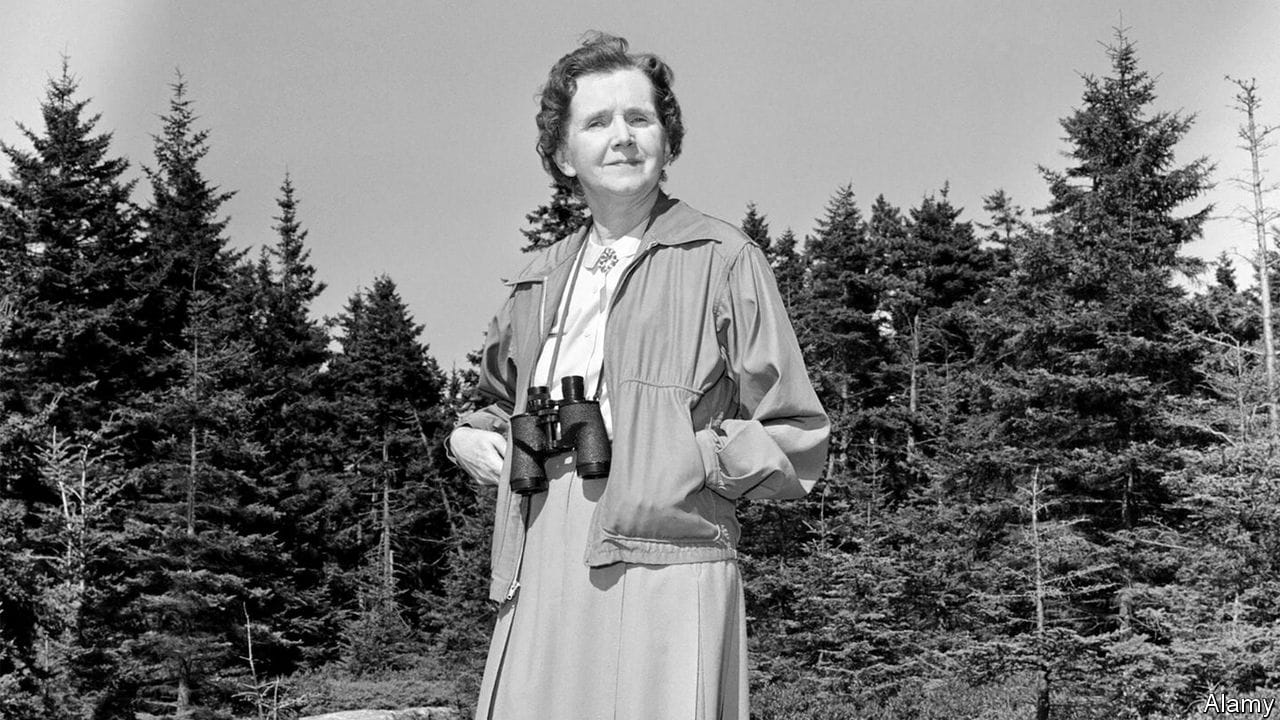 ECON 380
DEPARTMENT OF BUSINESS & ECONOMICS
9
Negative Externalities
ECON 380
DEPARTMENT OF BUSINESS & ECONOMICS
10
Negative Externalities
ECON 380
DEPARTMENT OF BUSINESS & ECONOMICS
11
Negative Externalities
We find that the market will generate deadweight loss.

The difference between the consumers’ willingness to pay and the social cost.

Private agents do not consider external costs.

Societal loss occurs due to the unregulated externality.
ECON 380
DEPARTMENT OF BUSINESS & ECONOMICS
12
Positive Externalities
ECON 380
DEPARTMENT OF BUSINESS & ECONOMICS
13
SARS-CoV-2
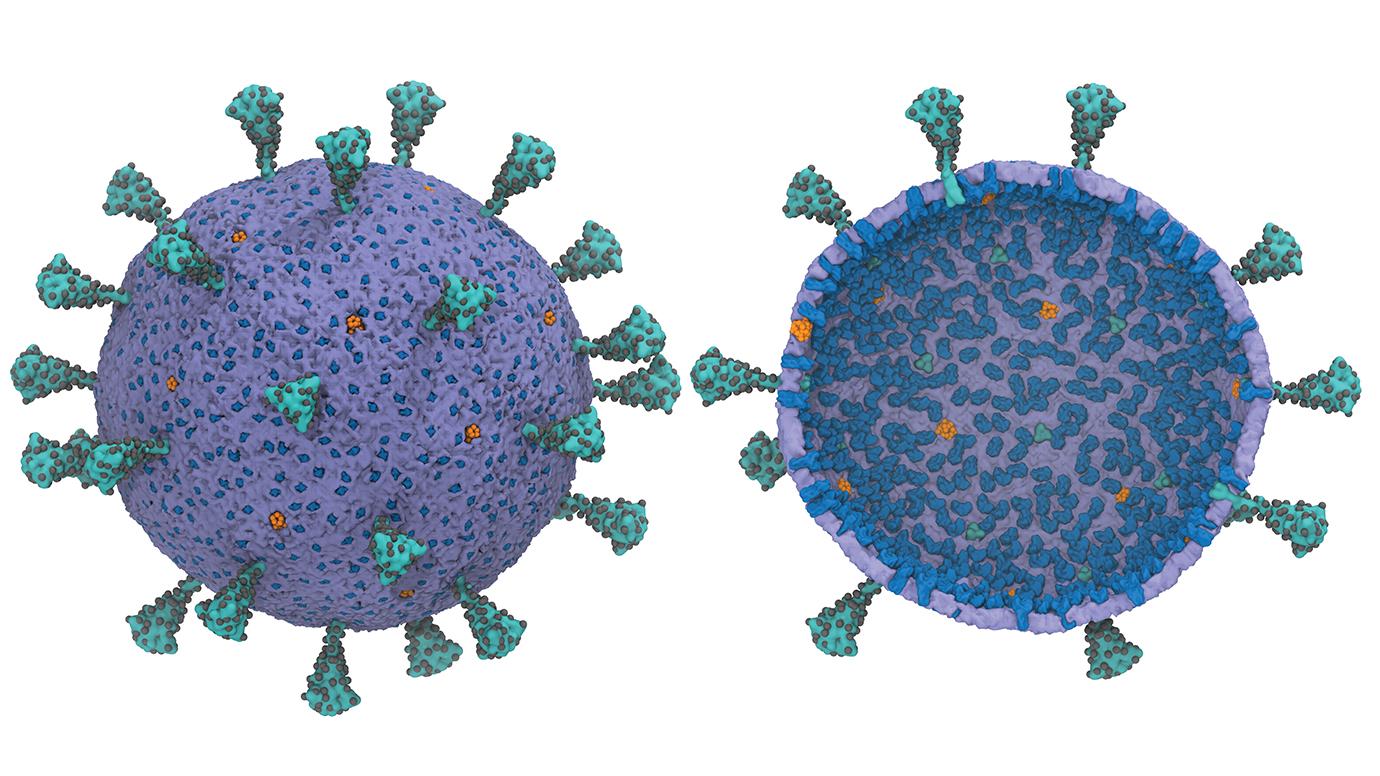 ECON 380
DEPARTMENT OF BUSINESS & ECONOMICS
14
Positive Externalities
ECON 380
DEPARTMENT OF BUSINESS & ECONOMICS
15
Positive Externalities
ECON 380
DEPARTMENT OF BUSINESS & ECONOMICS
16
Positive Externalities
We find that the market will generate deadweight loss.

The difference between the societal marginal benefit and the social cost.

Private agents do not consider external benefits.

Societal loss occurs due to the unregulated externality.
ECON 380
DEPARTMENT OF BUSINESS & ECONOMICS
17
Public Goods
In some cases, goods or services that are associated with large positive externalities are Public goods.

Public goods are characterized by non-excludability and non-rivalry in consumption (environmental quality?).

This leads to the free-rider problem, which is a market failure that occurs when some agents who benefit from some good / service under-pays for said good / service.

Recall that goods with positive externalities are under-supplied if left to the market.
ECON 380
DEPARTMENT OF BUSINESS & ECONOMICS
18
Public Goods
ECON 380
DEPARTMENT OF BUSINESS & ECONOMICS
19
Provision of Public Goods
ECON 380
DEPARTMENT OF BUSINESS & ECONOMICS
20
Provision of Public Goods
ECON 380
DEPARTMENT OF BUSINESS & ECONOMICS
21
Provision of Public Goods
Private Goods
Public Goods
Only one person can consume one unit.

At each price, what is the quantity demanded?

At each price, we must add up individuals’ quantity demanded.

Add demand curves horizontally.
Multiple people can consume one unit.

At each quantity, what is the total marginal benefit?

At each quantity, we must add up individuals’ PMBs.

Add demand curves vertically.
ECON 380
DEPARTMENT OF BUSINESS & ECONOMICS
22
Provision of Public Goods
ECON 380
DEPARTMENT OF BUSINESS & ECONOMICS
23
Provision of Public Goods
ECON 380
DEPARTMENT OF BUSINESS & ECONOMICS
24
Provision of Public Goods
ECON 380
DEPARTMENT OF BUSINESS & ECONOMICS
25
Provision of Public Goods
Neither party is willing to purchase the socially optimal quantity on their own.

The marginal cost of provision is also 20, which is greater than any individual group’s maximum willingness to pay.

The social planner (government) must provide the good.

Then how does the social planner finance the cost of providing the public good?
ECON 380
DEPARTMENT OF BUSINESS & ECONOMICS
26
Provision of Public Goods
Lindahl, Vickrey-Clarke-Groves
Each group pays equivalent to their private marginal benefit.
Requires the social planner to have complete information on each agents’ utility functions. (highly unlikely)

Assurance contracts
Each agent commits to spend a certain amount, conditional on the total funding being sufficient to provide said good.
If total funding falls short, the commitment is refunded.

Lotteries
ECON 380
DEPARTMENT OF BUSINESS & ECONOMICS
27